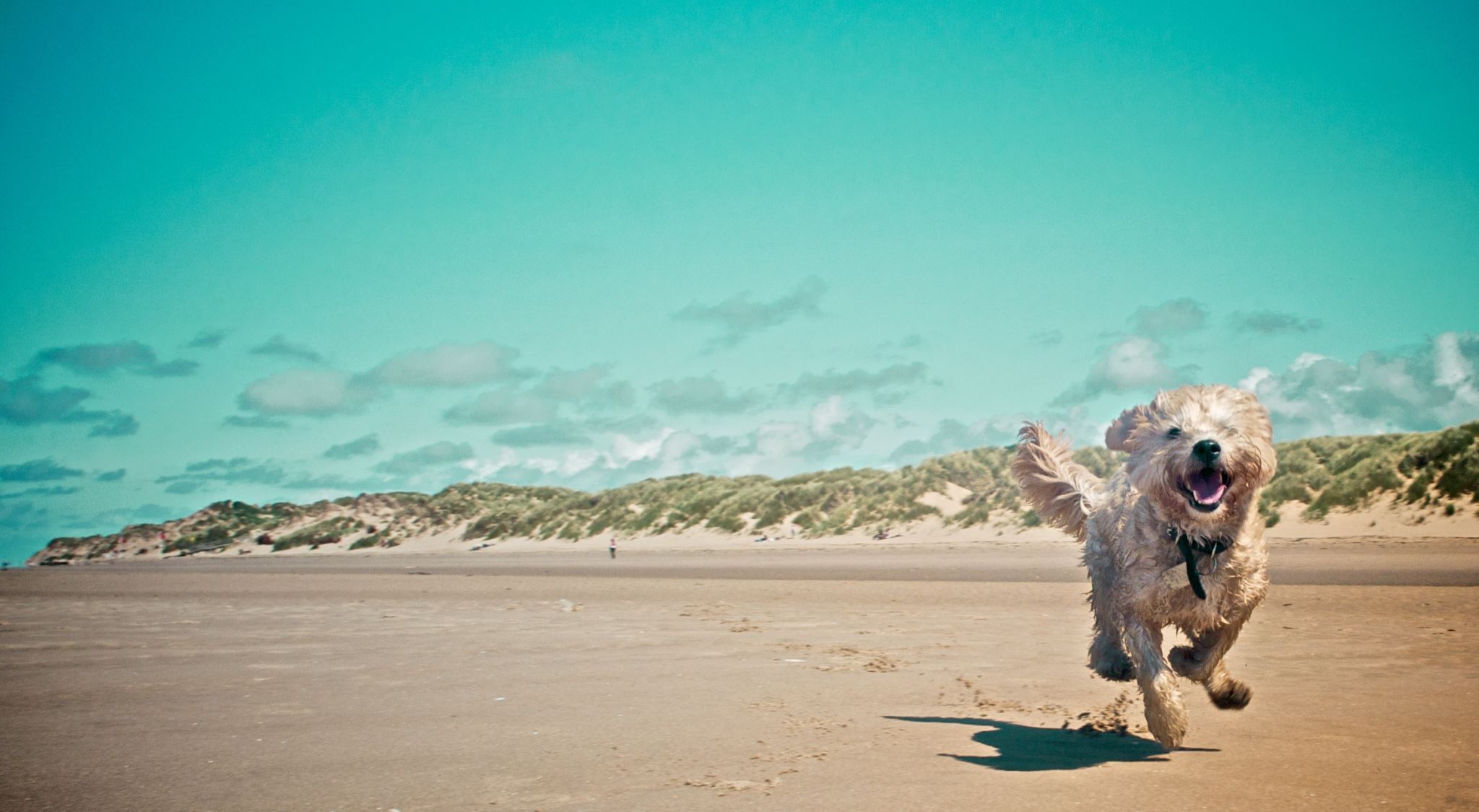 オンライン履修説明会
2025/4/19
華頂社会福祉専門学校　社会福祉科　科長　平尾竜一
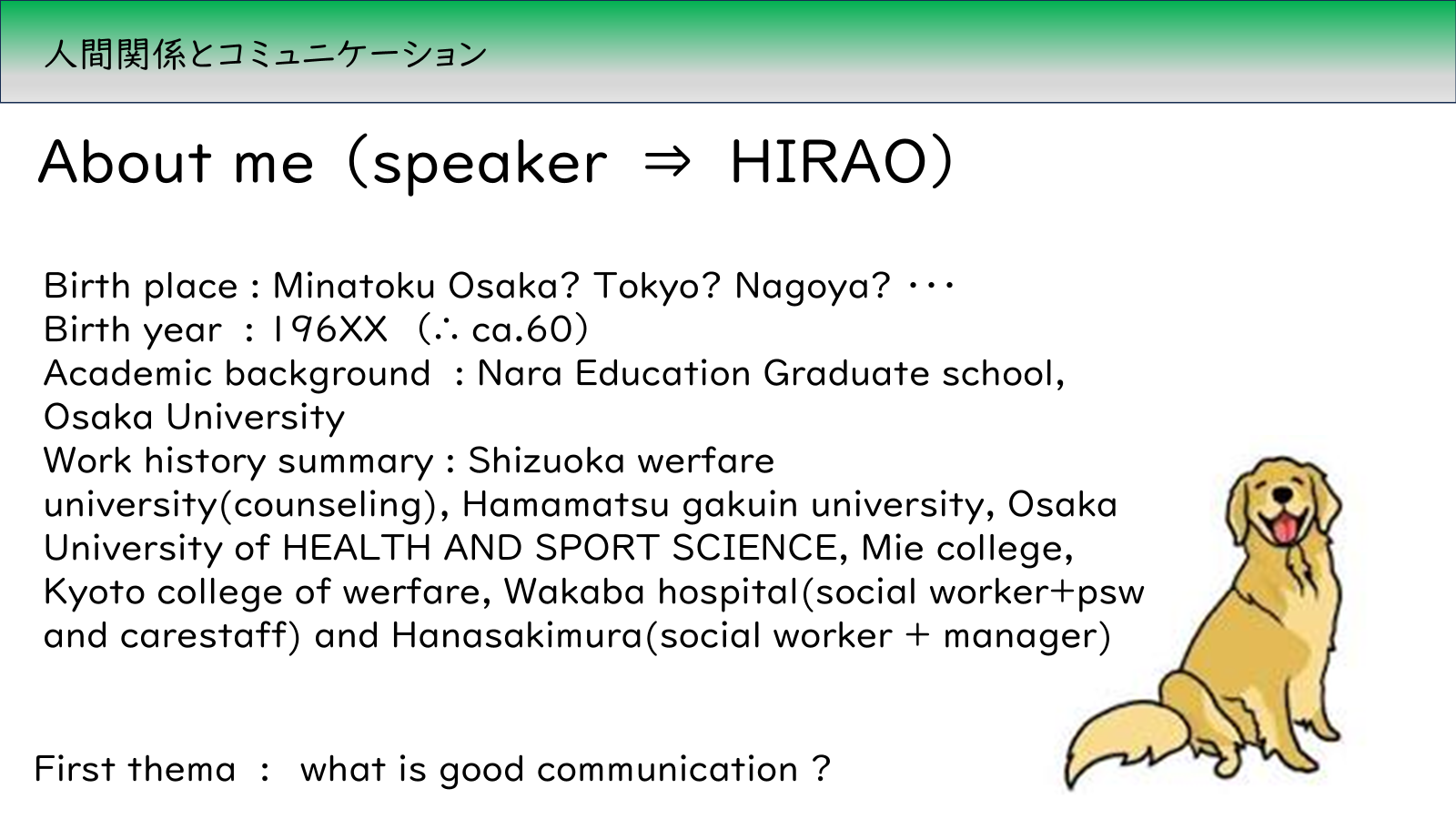 オンライン履修説明会
本日の目的
履修の進め方とレポート作成
各科目の履修順序を確認すること。
レポートの締め切り日を確認すること。
レポート執筆前に、テキストを読み進めること。
テキストに記載の参考文献・引用文献を確認すること。
レポートに要求されている学習課題について検討すること
⇒履修の手引きを参照しましょう
各科目の履修順序を確認すること
⇒履修の手引きを参照します
締め切り日を確認すること
中央法規出版テキストを読了するための
各自のペースの進度をきめましょう
レポート執筆前にテキストを読み進めること
テキストに記載の参考文献・引用文献を確認すること
参考文献・引用文献の記載法
いくつかのサイトを参考にすること
www.lib.niigata-u.ac.jp/wp-content/uploads/2023/10/reference2022.pdf　　etc,
逆引き的に、学修する方法も知っておくこと
www.konan-u.ac.jp/lib/wp-content/uploads/2016/03/11.pdf
なにゆえに、ここまで五月蠅く忠告することが多くなったかについては、以下に詳しいのでご一考ください
www.konan-u.ac.jp/lib/wp-content/uploads/2025/03/johotansaku2025_27-28.pdf
各科目のシラバス、そしてそこに設定されている課題を熟読します
レポートに要求されている学習課題について検討すること
付票18・付票19、に、必要事項を記入してレポートにステープラー止めをすること
また、返信用切手１５円（様式19）を忘れず添付すること
レポート投函前に評価票と住所票をパッケージ化すること
付票19　返信用（これが一番大切です）
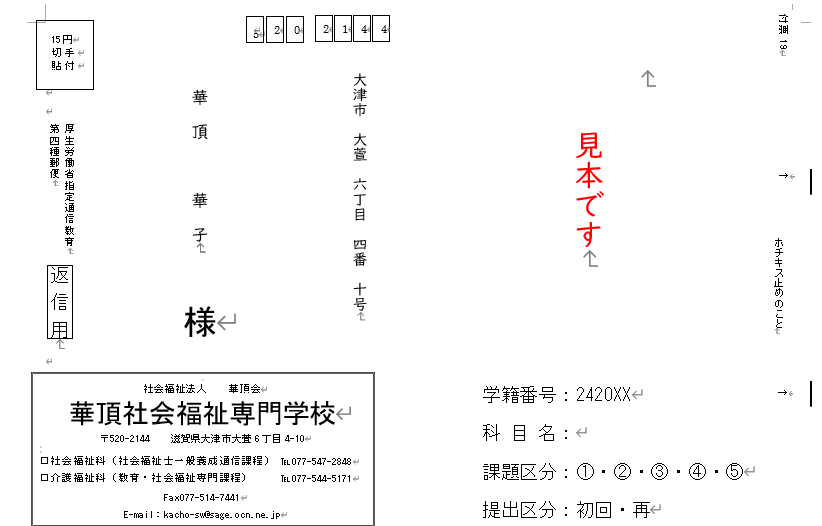 まず、みなさんにファイル転送します。
受け取ったら、付票19を開封したのち、今回の「社会福祉の原理と政策、課題①」に、必要事項を記入して作成してみましょう
また、実際に投函するときには、返信用切手１５円を定位置に忘れず糊付けしましょう
付票１９を作成しましょう
付票19　返信用　（これが一番上です）
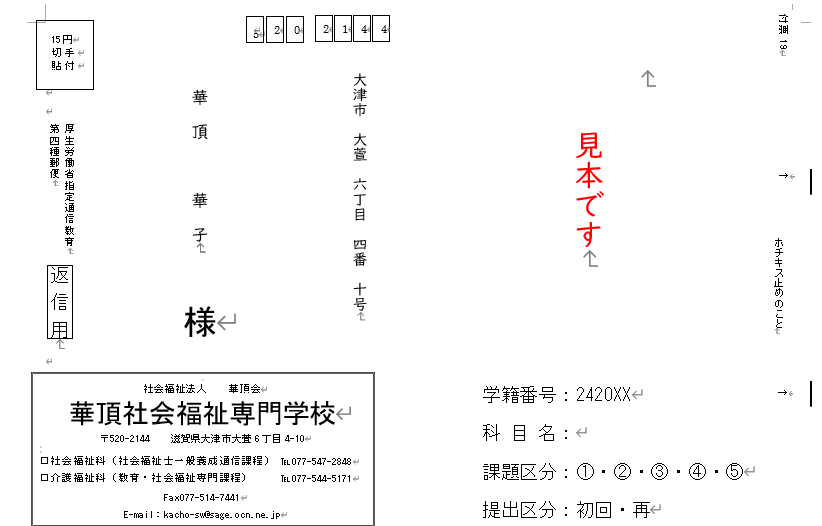 各自の場合に即して、記入しましょう
完成ですか？
付票18
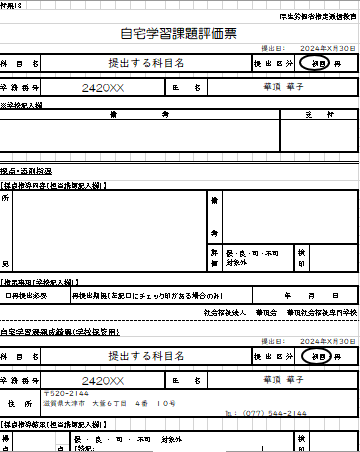 まず、みなさんにファイル転送します。
受け取ったら、付票18を開封したのち、今回の「社会福祉の原理と政策、課題①」に、必要事項を記入して作成してみましょう
付票１8を作成しましょう
付票18
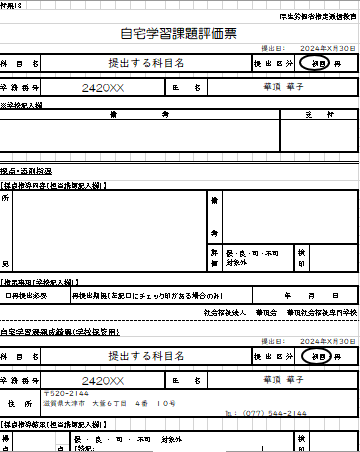 完成ですか？
スクーリング講義の段取りを理解し対面授業の学びを確認すること
要実習者のみ、８月１０日・１１日スクーリング授業がございます。必要物については6月末までに本校公式サイトに掲載いたしますので、ご確認おきください。
ただし、新型コロナウィルス感染対策のため日本国政府および滋賀県の指導によりオンライン授業となることがありますので、変更についてはご了解ください。
実習が必要な受講生には実習計画について理解すること
コロナ禍を踏まえ、休学などの就学期間の延長について
２年間の修学期間（2025年4月1日から2027年3月末）が規定のものですが、今般の情勢を鑑みるに勤め先の都合ならびにご自身の就業状態に変化があることも想定されます。休学をふくめ修学期間を延長することも視野にいれましょう。その手続きについて説明いたします。
休学する場合
履修のてびき、付表　号　を活用ください。提出に際しては、本校規定郵便封筒を使用ください。
そのほか